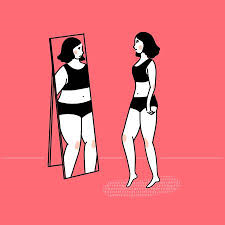 EATING DISORDER & BODY IMAGE
DR ALISON COWAN
WHO AM I?
GP
HVCCG: 3-4 x weekly standard GP surgeries and 1 x YPC 
HPFT: Weekly GP review clinic for CAMHS Community Eating Disorder Service
CAHMS GP Lead for Hertfordshire
Mum to 3 teenage girls
Dr Alison Cowan
LEARNING OUTCOMES
PART 1
Overview of Eating Disorder (ED)
Epidemiology
Current prevalence rates
Aetiology
Prognosis
Main types and core characteristics
Body Image and social media

PART 2
GP assessment of body image concern or suspected ED
Baseline risk assessment
Identification of red flags

GP management of body image concern or suspected ED
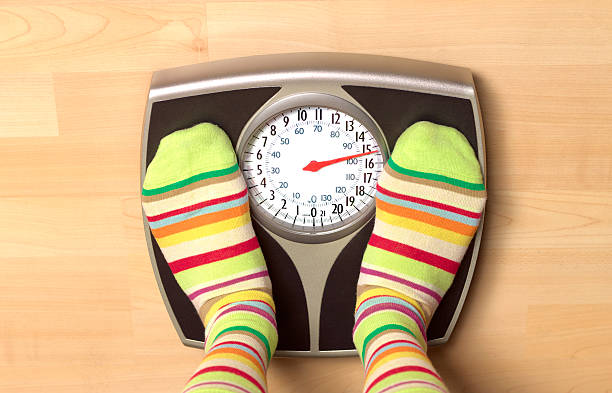 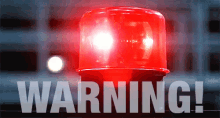 Dr Alison Cowan
EPIDEMIOLOGY
Prevalence
0.2-13.1% prevalence across the world
1.6 million people in UK (2015)
Average GP list size of 2,000 patients
1-2 patients anorexia
18 patients bulimia
10% young female patients weight reduction techniques
Highest % in 14-25yr age group
ED more common in girls
Anorexia most common ED in adolescence
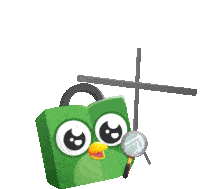 Dr Alison Cowan
AETIOLOGY
Biological
Genetic vulnerability
Pubertal changes
Type 1 diabetes
Sociocultural 
Social media
Negative family relationships
Psychological 
Poor self-esteem
Perfectionism
Guilt and shame
Low mood 
Anxiety
Dr Alison Cowan
COMORBIDITIES
Depression: 50-75% ED patients
Personality Disorders: 50-75% ED patients
Substance abuse: 
30-37%: Bulimia Nervosa patients
8-12%: Anorexia Nervosa patients
Bipolar disorder: 25% Anorexia Nervosa patients
Self-harm: 54% patients have an ED
OCD: 4-6% ED patients
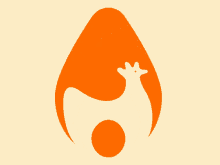 THINK EATING DISORDER IN ALL PRESENTATIONS WITH MENTAL ILLNESS
Dr Alison Cowan
PROGNOSIS
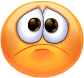 POOR

50% full and sustained recovery at 5 years
10% mortality
80% due to physical causes
20% due to suicide

BUT SIGNIFICANTLY IMPROVES WITH EARLY RECOGNITION AND TREATMENT
Dr Alison Cowan
MAIN ED TYPES AND CHARACTERISTICS
Anorexia Nervosa (AN)
15% of all ED 
Most common in adolescence
Bulimia Nervosa (BN)
Binge Eating Disorder (BED)
Most common in men
Other Specified Feeding and Eating Disorders (OSFED)
Highest % currently presenting in context of COVID-19
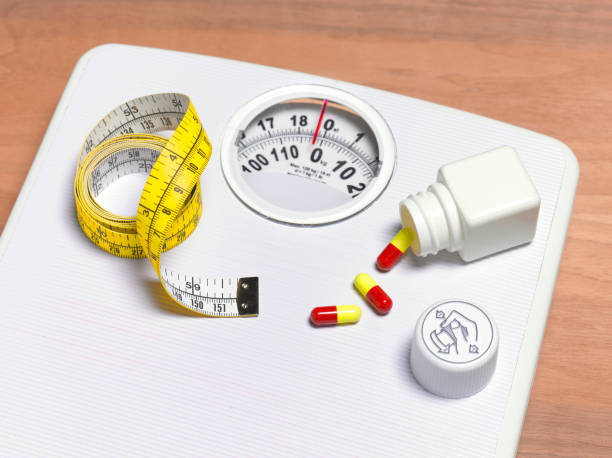 Dr Alison Cowan
ANOREXIA NERVOSA
15% of all ED but most common in adolescence
Peak age of onset: 13-18yr
Characteristics
Weight loss or failure to gain weight as a result of restriction
Low body weight
Restriction of food		)
Self-induced vomiting	) compensatory behaviours
Excessive exercise		)
Medication misuse		)
Disturbance in body image						)
Intense body-related anxiety or shame and low self-esteem	) overevaluation
Intense fear of gaining weight or becoming fat			) of importance
Preoccupation with weight/shape/food				) of shape/weight
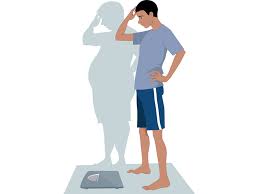 Dr Alison Cowan
ANOREXIA NERVOSA: impact
Dr Alison Cowan
BULIMIA NERVOSA
Peak age of onset: 15-19yrs
Characteristics:
Recurrent episodes of binge eating and inappropriate compensatory behaviours to prevent weight gain
Weight generally in normal range
Episodes occurring at least 1 x week for 3 months 
Binge eating: consumption of unusually large volumes of food in a brief period of time with feelings of loss of control and shame and guilt
Compensatory behaviours: Vomiting, exercising, medication misuse or fasting
Overevaluation of importance of shape and weight
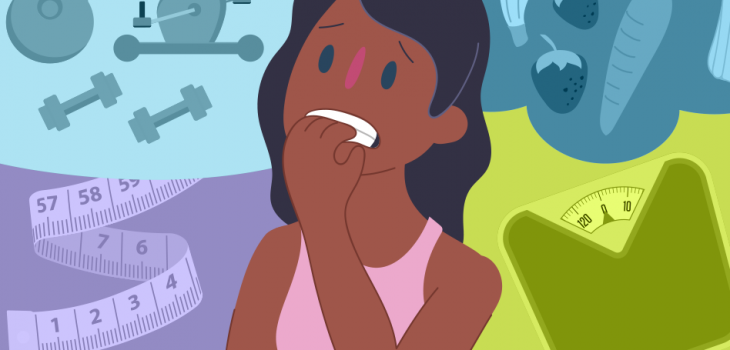 Dr Alison Cowan
BULIMIA NERVOSA: impact
Dr Alison Cowan
BINGE EATING DISORDER
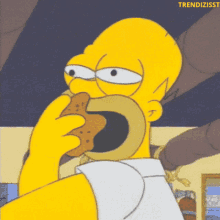 Peak onset: early adult life
43% BED men
Characteristics
Recurrent and persistent episodes of binge eating without purging
Episodes occurring at least 1 x week for 3 months 
Binge eating: consumption of unusually large volumes of food in a brief period of time with feelings of loss of control, shame, guilt and distress
Absence of regular compensatory behaviours
Usually no abnormal body-related cognitions
Dr Alison Cowan
OSFED Other Specified Feeding and Eating Disorders
Increasing prevalence during COVID-19
Doesn’t fit the diagnostic criteria of AN/BN/BED
Types
Atypical AN: all the characteristics of AN are present, 
     but the person is not significantly underweight
Purging disorder: shares many features of BN but no binge-eating episodes
Avoidant Restrictive Food Intake Disorder (ARFID): umbrella term to encompass several presentations which are not about weight or shape.
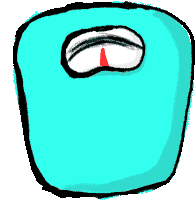 Dr Alison Cowan
BODY IMAGE
“Body image is how we think and feel about ourselves physically, and how we believe others see us’’
Body image dissatisfaction is commonest risk factor for ED
Social media: direct link between hours spent on social media and increased body dissatisfaction
Insta-Lie https://www.youtube.com/watch?v=0EFHbruKEmw 
Resources
PIL to give out to young people and parents
Local resources
National websites
Embedded leaflets
Chest binding
Social Media
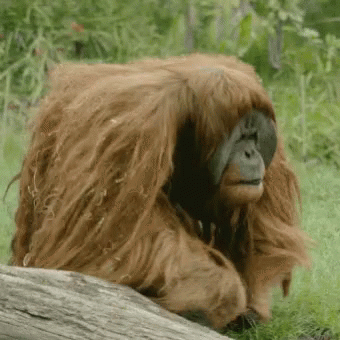 Dr Alison Cowan
PART 1 KEY LEARNING POINTS
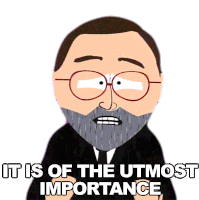 Eating disorders are common and increasing, especially in adolescents
Anorexia is the most common ED in adolescence
Poor self-esteem and body image are key risk factors 
Characterised by shame and secretive behaviours so often played down 
Need open, non-judgemental and non-blaming approach
Consider non-eating related symptoms as well as eating-related symptoms
In particular mental ill health
Carries highest mortality of any mental health condition
Secondary to physical state and suicidal behaviours
Important to take seriously and ensure a comprehensive physical and mental health risk assessment
Dr Alison Cowan
PART 2: ED ASSESSMENT AND EARLY MANAGEMENT
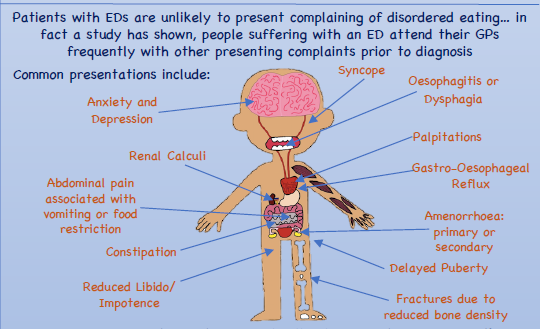 Dr Alison Cowan
SUSPICION OF ED
EDs are defined by abnormal thoughts and feelings 
Tease out diagnosis with questions around
Preoccupation with food/weight/shape
Control (or lack of it)
Purging (Restrictive and compensatory behaviours)
Secretive behaviours
Other mental health symptoms: comorbidities
Encapsulated in SCOFF questionnaire
BE AWARE THE NATURE OF ED IS TO DECEIVE SO LOW THRESHOLD TO REFER
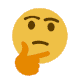 Dr Alison Cowan
SCOFF QUESTIONNAIRE
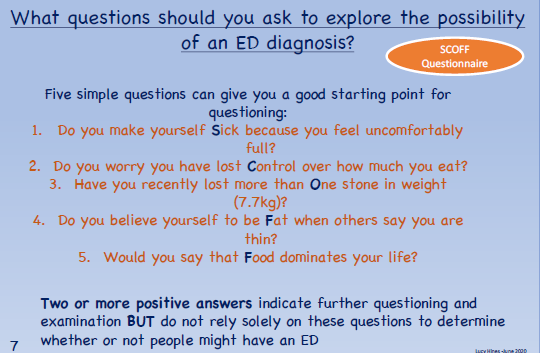 Dr Alison Cowan
LIKELY EATING DISORDER
Baseline Risk Assessment
Physical health parameters
Weight indicators
General examination findings
Cardiovascular health
Hydration status
Temperature
Muscle weakness
Blood tests
ECG findings
Disordered ED Behaviours 
Engagement
Mental health risk assessment
Initial management and referral
URGENT ASSESSMENT AND REFERRAL OF HIGH RISK PATIENTS
Dr Alison Cowan
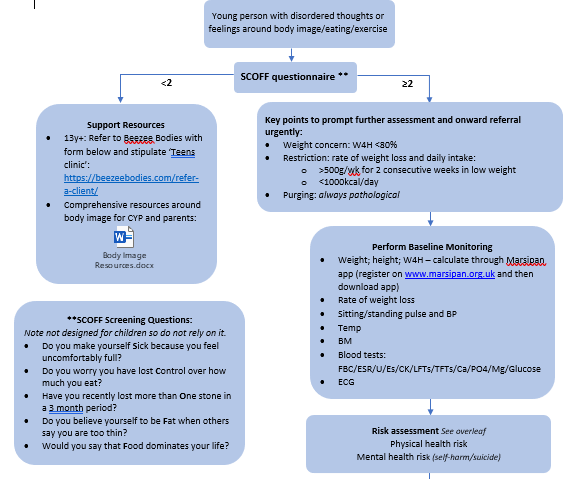 Dr Alison Cowan
WEIGHT PARAMETERS
Dr Alison Cowan
CARDIOVASCULAR HEALTH
Dr Alison Cowan
BM HYDRATION STATUS and TEMPERATURE
Dr Alison Cowan
MUSCULAR WEAKNESS
Dr Alison Cowan
DISORDERED EATING BEHAVIOURS
Dr Alison Cowan
RED FLAGS
BMI <13 (adults) mMBI <70% (<18yrs)
Recent loss of >1kg for 2 consecutive weeks
Pulse <40 (snack and water pulse <50)
Low Systolic BP (18+ < 90) (snack and water <90/50)
BP postural drop >20mm Hg or postural pulse increase > 30bpm (>35bpm if <16yrs) or dizziness (snack and water postural drop >15mmHg)
Core temperature <35.5
Acute food or fluid refusal/intake < 500kcal/day
BM < 3.0 (snack and water if BM < 4.0)
SEND TO A/E FOR BTS AND ECG AND REFER URGENTLY TO CEDS
IF A NUMBER OF AMBER RISK FEATURES CONSIDER A/E
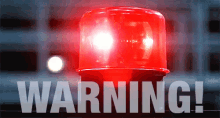 Dr Alison Cowan
ECG ABNORMALITIES
Dr Alison Cowan
BLOOD TESTS
ESPECIALLY IF VERY LOW WEIGHT OR PURGING

U/ES
CK
LFTs
GLUCOSE
FBC
BONE PROFILE
CALCIUM
PHOSPHATE
MAGNESIUM
TFTS and ESR: to rule out other conditions
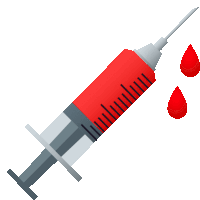 Dr Alison Cowan
BLOOD TESTS
URGENT REFERRAL OF ANY RED OR AMBER RISK PATIENTS
Dr Alison Cowan
MENTAL HEALTH RISK and ENGAGEMENT
Dr Alison Cowan
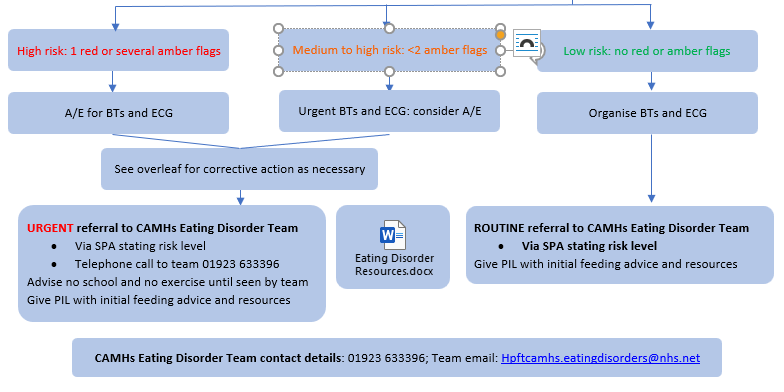 Dr Alison Cowan
INITIAL MANAGEMENT
Detailed in the PIL: link

Grave Concern: Minnesota experiment
No school or exercise if any red or amber flags

Importance of taking control – firm but understanding

Guidance around meals
3 regular meals and 2 snacks
Stay with them for 1 hour after eating if vomiting a risk
Distraction during and after meals

Self-care

Support resources
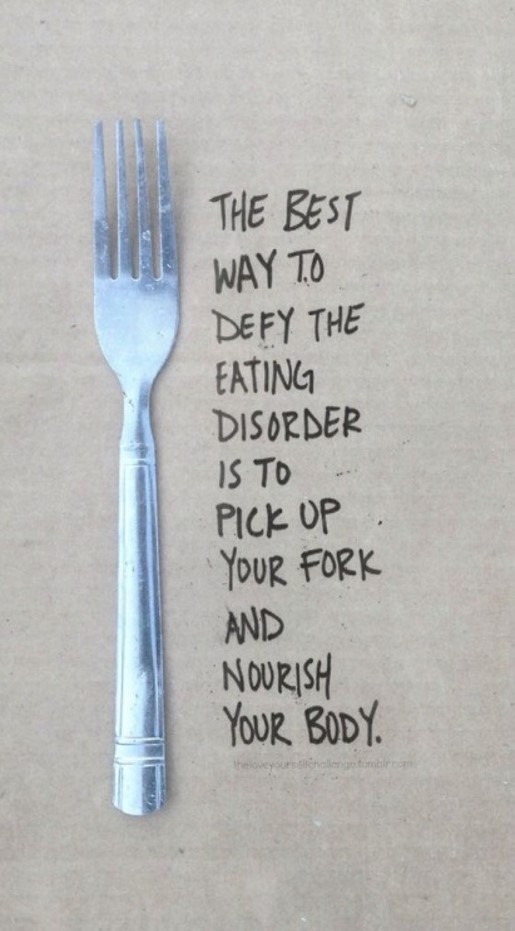 Dr Alison Cowan
CASE STUDY VK
17yr old girl presenting with anxiety and low mood
Denied any impact on eating pattern but admitted to maternal concerns
Had become amenhorreic but denied any other physical symptoms
Exercised daily; no other compensatory behaviours
Baseline physical health assessment
W4H: 77%
Pulse: 42 bpm
BP 90/70; no orthostatic changes
Normal temperature and BM
Referred to A/E for BTs and ECG
Referred urgently to CAMHS CEDS – seen the next day
Advised no school or exercise until seen by the team
Reiterated grave concern and initial management
3 AMBER RISK FACTORS = HIGH RISK
Dr Alison Cowan
PART 2 KEY LEARNING POINTS
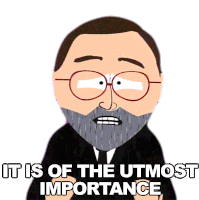 Enquire about ED thoughts with any CYP MH presentation
Further assessment if any suspicion of ED
F2F baseline risk assessment is critical for patient safety
Immediate management 
Speed of referral
To share important support resources
Assess ASAP if any of the following in the history
Significant restriction or weight loss; Purging
Refer if abnormal thoughts around eating irrespective of baseline data
If unsure discuss with CAMHS Duty Worker on 01923 633396
Dr Alison Cowan
SUMMARY OF STEPS 1
Dr Alison Cowan
SUMMARY OF STEPS 2
Dr Alison Cowan
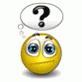 alison.cowan@nhs.net
https://hwehealthiertogether.nhs.uk/professionals/gp-primary-care-staff
Dr Alison Cowan